Nebuněčné organismy
VIRY
Stavba viru
vir je nebuněčný organismus, který není schopen žít samostatně.
 Nemá jádro (nemůže se samovolně rozmnožovat, rozmnožuje se v ostatních organismech
 žije jako cizopasník (parazit)
 je tvořen pouze z genetické informace obalené bílkovinnou schránkou
Druhy virů
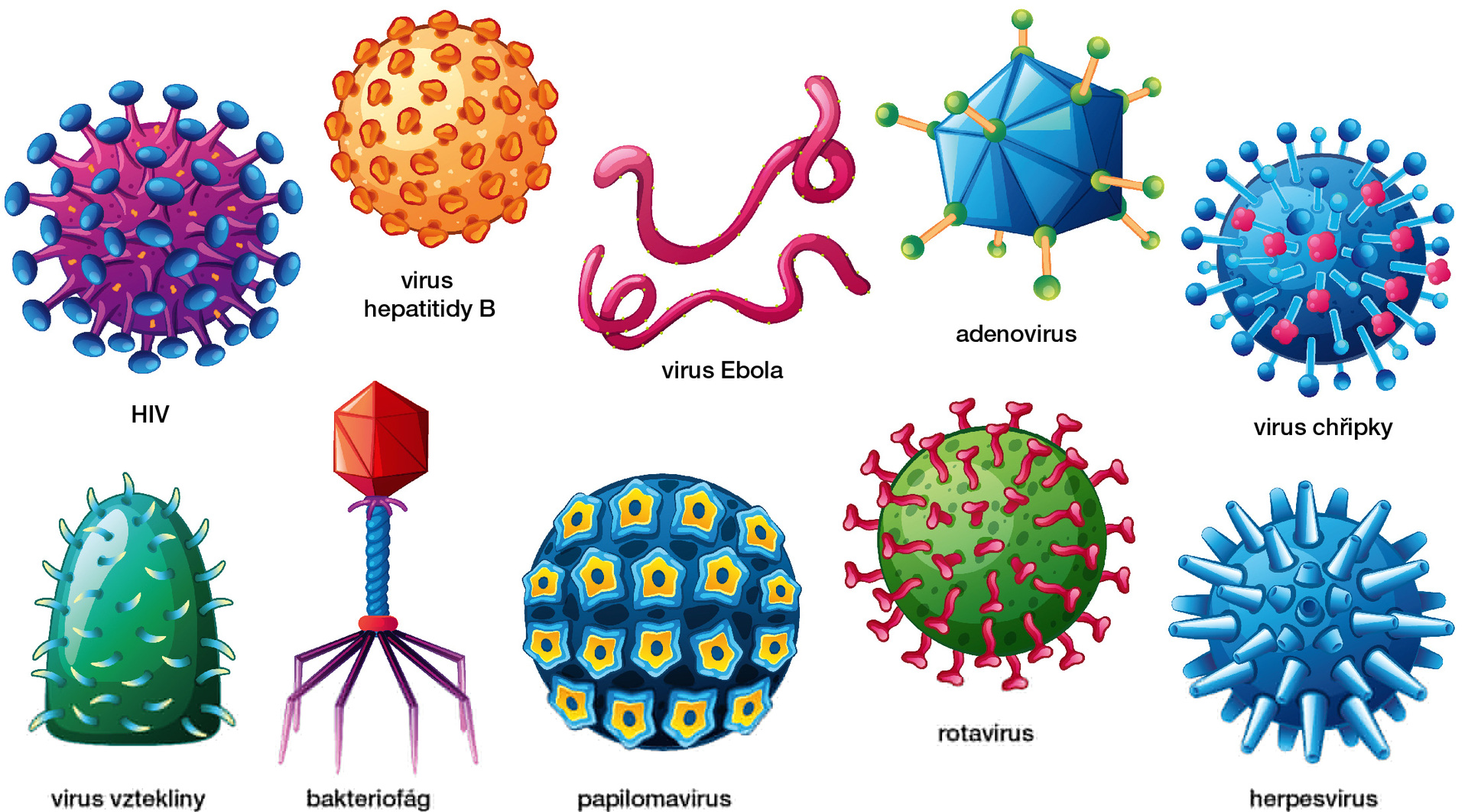 Onemocnění způsobené viry
U rostlin
U živočichů (vzteklina)
Onemocnění způsobené viry
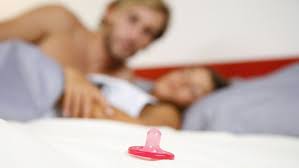 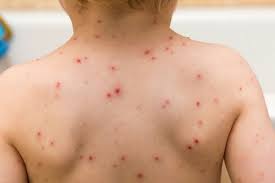 spalničky
AIDS
chřipka
neštovice
opar
bradavice
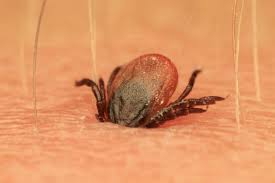 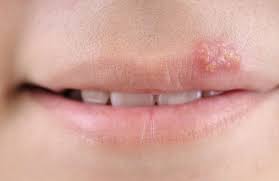 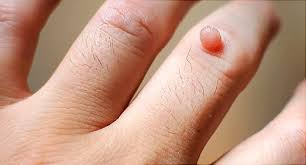 Zánět mozkových blan
Viry
Herpes vir – způsobuje opary
Virus ptačí chřipky
Viry
Virus SARS-CoV-2
Virus klíšťové encefalitidy